PSIKOLOGI KEBIDANAN
Profil
Nama	: Hamdiyah, S.ST., M.Keb
Tetala	: Pinrang, 5 April 1990
Alamat	: BTN Pepabri, Kabupaten Sidrap
No.HP	: 	             +62 853-4362-2867
Email 	: hamdiyahliyaaa@gmail.com
Riwayat pendikan :
DIII Akademi Kebidanan Muhammadiyah Palopo
DIV Bidan Pendidik Poltekkes Surakarta
S2 Kebidanan Universitas Hasanuddin
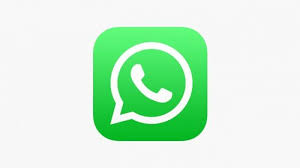 PROFIL TIM 2
Kontrak Perkuliahan
Mahasiswa diharapkan dapat menelaah buku-buku sumber untuk menambah wawasannya. 
Mahasiswa harus mengerjakan dan mengumpulkan tugas-tugas yang telah diberikan dosen.
Melaksanakan mid-semester dan ujian akhir semester
Mahasiswa diharapkan menelaah materi/ bahan untuk masuk  perkuliahan
Bagi Mahasiswa
Disiplin waktu: JOIN DAN TUGAS
Berpakaian rapi 
Mengaktifkan video
Men unmute volume zoom kecuali saat sesi tanya jawab
Pengumpulan tugas tepat waktu, jika tidak TIUGAS DITAMBAH mengumpulkan tugas
Bagi dosen
tepat waktu
jika tidak masuk akan ada pemberitahuan
Menilai secara menyeluruh dan sesuai kegiatan Berpakaian rapi
Kegiatan rutin sebelum mengajar
tepat waktu
Absensi (5 menit setelah dikelas) absen pribadi dosen
Ket. 
Alfa (A) bagi mahasiswa tidak datang setelah absensi
Izin (I) bagi mahasiswa yang izin
Cheklis (√) bagi mahasiswa yang hadir
Apersepsi / kuis
Materi
Penutup
Penilaian dan Kriteria Pembelajaran
MATA KULIAH 		: Psikologi Kebidanan KODE MATA KULIAH 	: SBWP0503 BEBAN STUDI		 : 2 SKS
DISKRIPSI MATA KULIAH
Mata kuliah ini membahas tentang Psikologi dalam praktik kebidanan yang meliputi : Psikologi dalam Praktik Kebidanan, kesehatan mental pada perinatal dan pencegahan dan penanganan trauma.
TUJUAN MATA KULIAH
Menjelaskan psikologi dalam praktik kebidanan 2
Memahami kesehatan mental pada perinatal 
Menjelaskan pencegahan dan penanganan trauma
Referensi
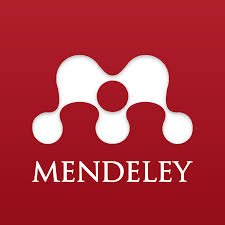 Gunakan Mandeley
Contoh artikel / jurnal
http://www.who.int/
Pubmed
Portal garuda
Blogspot/wordpress NO
? / tambahan
Tugas bu husnul:
Faktor yang mempengaruhi perubahan emosi selama kehamilan(presentasi pertemuan ke 5)
Komunikasi dengan perempuan dengan disabilitas secara fisik (presentasi pertemuan ke 7)
Komunikasi dengan perempuan dengan disabilitas mental (presentasi pertemuan ke 7)
Clinical resources for professional
Tugas bu hamdiyah
Menejemen pada risiko bunuh diri (pertemuan ke 12)
Menejemen pada risiko kekerasan oleh pasangan(pertemuan ke 12)
Peran bidan dalam mempromosikan kesehatan mental yang baik/positif pada perempuan dalam masa kehamilan (pertemuan ke 14)
Peran bidan dalam mempromosikan kesehatan mental yang baik/positif pada perempuan dalam masa kehamilan perinatal dan postpartum (pertemuan ke 14)
SYARAT UAS
ABSENSI
MENGUMPULKAN TUGAS
Tugas UAS
Persiapan laktasi pada antenatal terhadap penyesuaian diri
Peran komunikasi interpersonal terhadap penyesuaian diri ibu hamil
DIMENSI LEGALITAS DAN KEUTUHAN KELURGA
KETAHANAN FISIK
KETAHANAN EKONOMI